BIOS I priprema za instalaciju operativnog sistema
Pripremila: Snežana Radović
Šta je BIOS?
Operativni sistem, dok računar radi, mora biti učitan u radnu memoriju računara. Kad je računar isključen, radna memorija je prazna. 
Postavlja se pitanje kako se obavlja učitavanje operativnog sistema u radnu memoriju računara kada je operativni sistem baš taj koji se brine o svim procesima u računaru, pa i o učitavanju svih programa u memoriju?

Upravo je BIOS zadužen za učitavanje operativnog sistema u radnu memoriju računara.

Def: BIOS (engl. Basic Input-Output System) je upravljački softver, ugrađen u lični računar i to je prvi softver koji se izvršava prilikom „podizanja“ računara.
Osnovna svrha BIOS-a je da inicijalizuje i testira ispravnost hardvera i učita takozvani „boot loader“ ili operativni sistem iz stalne memorije.
Nakon uključivanja računara, izvršava se tzv. boot sekvenca koja obuhvata: 


Uključivanje internog napajanja, koji generiše stabilan napon za sve ostale djelove računara,

 Nakon toga procesor  je spreman za izvršavanje, ali nema šta da izvrši jer je memorija prazna. Zato je procesor programiran da potraži BIOS ROM čime započinje da se aktivira  BIOS program.

BIOS obavlja power-on self test (POST). To je dijagnostički program  koji testira hardver - da li su svi neophodni djelovi prisutni i ispravni. Ovaj dio se veoma brzo izvršava tako da je skoro neprimjetan, ukoliko ne nađe problem. Ako BIOS pri ovom testu pronađe neki nedostatak koji onemogućuje ispravan rad računara, boot (podizanje op.sistema) se prekida.

BIOS traži grafičku karticu i inicijalizuje je. Tek tada vidimo određeni sadržaj na ekranu računara.

Sadržaj koji se prikazuje na ekranu je BIOS STARTUP SCREEN (Startni ekran biosa). Tu se nalaze informacije: Proizvođač BIOS-a, verzija, datum BIOS-a, taster koji treba pritisnuti za BIOS setup, serijski broj BIOS-a  itd.
BIOS nastavlja sa testiranjem hardvera, kao npr. mjerenje kapaciteta memorije, pravi spisak priključenih uređaja. BIOS će ispisati poruku na ekranu ako naiđe na grešku u ovoj fazi procesa.

Ako faza prođe bez grešaka BIOS ispisuje konfiguraciju sistema: tip procesora, tipove i veličine hard diskova, flopi diskova, cd i dvd , kapacitet  i tip radne memorije, serijske i paralelne portove i sl.

 BIOS traži tzv. boot slog – dio u kome se nalazi program koji zna na kojoj se memorijskoj lokaciji i na kom medijumu nalazi operativni sistem. Load modul (modul za učitavanje) se izvršava i operativni sistem se učitava sa hard diska (ili nekog drugog medijuma) u memoriju računara.

 Nakon izvršenog  učitavanja operativnog sistema na ekranu se pojavljuje grafičko radno okruženje ili sistemski prompt.Kod grafički orjentisanih os javlja se ovo prvo a kod komandno orjentisanih ovo drugo. Sistemski prompt je znak koji os ispisuje na ekranu i znači da je spreman da prihvati korisničku komandu i to baš tu gdje je znak ispisan.
Kako podesiti BIOS?
Da biste podesili BIOS neophodno je da pristupite njegovim podešavanjima. Pristupanje BIOS-u se razlikuje u zavisnosti od tipova BIOS-a i proizvođača.  Obično se taj postupak obavlja pritiskanjem tastera DEL (Delete) pri pokretanju računara. 
Možete proučiti uputstvo koje ste dobili uz računar ili ispratiti poruke koje se nalaze na ekranu pri pokretanju računara, pa ćete ugledati poruku:

                                                       Press Del to run/enter Setup
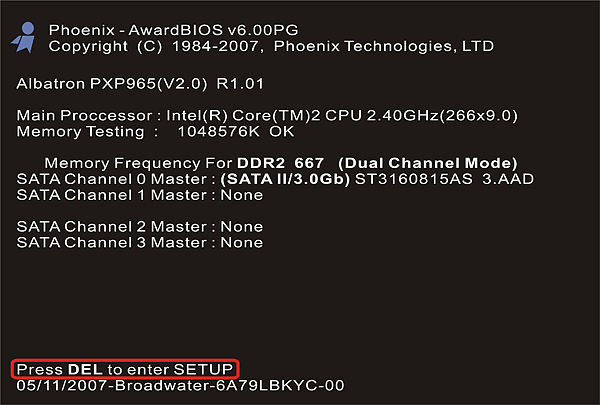 BIOS start up screen
BIOS menu
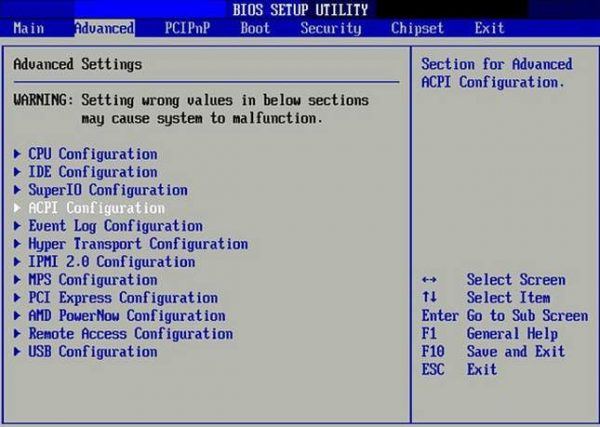 Tasteri koji se koriste u BIOS-u.
BIOS lozinka
Možete postaviti lozinku u BIOS-u, na bezbjedonosnom ekranu. Lozinka se može koristiti za kontrolu pristupa samom BIOS-u, sprečavajući bilo koga da uđe u BIOS i promijeni njegove postavke.  Takođe, možete podesiti lozinku koju ljudi moraju imati za pokretanje računara. Ova šifra se prikazuje odmah kada se računar pokrene – ako osoba ne zna lozinku, ne može čak ni pokrenuti računar i pristupiti Windows ekranu za prijavljivanje. Ova funkcija je jača od jednostavne Windows lozinke – to sprečava ljude da pokreću druge operativne sisteme sa prenosivih medijskih uređaja.
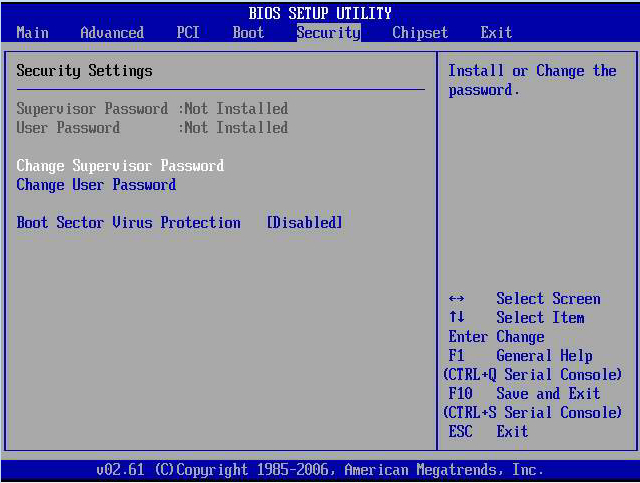 BOOT menu
Jedna od najčešće izmijenjenih opcija u BIOS-u je redoslijed pokretanja sistema (Boot Order). Nakon što BIOS pokrene i provjeri hardver, on prolazi kontrolu boot-a koji pokreće operativni sistem. Redoslijed pokretanja određuje koji uređaj (dio hardvera) u BIOS-u prolazi kontrolu.
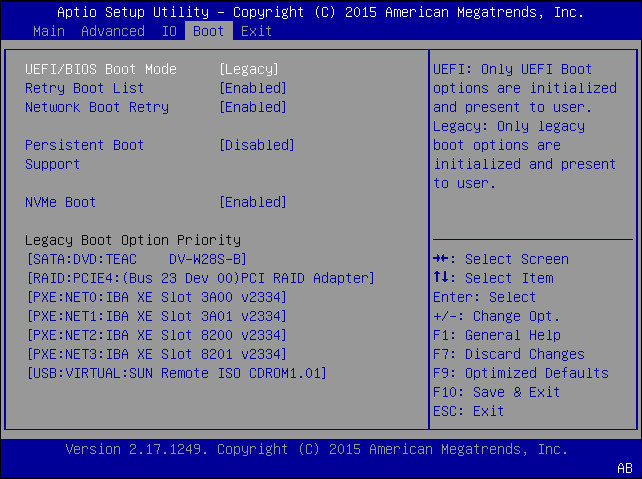 Recimo, imate Windows instaliran na hard-disku vašeg računara, Linux na vašem disku (pretpostavimo da je disk u kućištu). 
Kada uključite računar koji operativni sistem se prvi pokreće? Odgovor je određen redosljedom pokretanja.
To se naziva “redosljed pokretanja sistema” ili “boot order” jer kontroliše red sistema. Na primjer, tipični računar možda daje prednost DVD pokretanju u odnosu na  njegov hard-disk. To znači da će računar pokušati prvo da pokrene DVD uređaj,tj. pokrenuće bilo koji umetnuti disk za instalaciju operativnog sistema ili CD-ove. Ako u DVD jedinici nema diskova za pokretanje, računar će pokušati sledeću opciju na spisku, što će vjerovatno biti njegov hard-disk.
Koristite tastere + i – da biste uređaje premještali u listi naloga za pokretanje sistema.
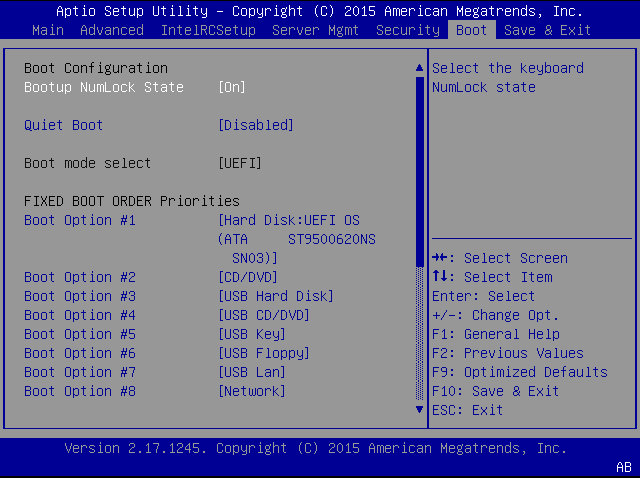 Mjesto za podešavanje prioriteta.
Napomena!
Zašto je bitno da provjerimo listu prioriteta prije nego što krenemo da instaliramo operativni sistem?
Postupak provjere liste prioriteta je veoma značajan za instalaciju operativnog sistema. 
U većini slučajeva operativni sistem koji instaliramo je na CD-u. Tada  moramo podesiti da prvi na listi prioriteta bude učitavanje CD/DVD uređaja i da instalacioni CD bude u čitaču.
HVALA NA PAŽNJI!